Science SOL 5.2Sound
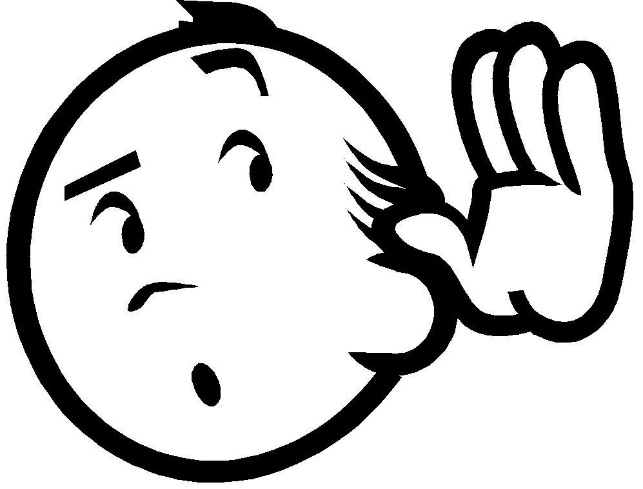 What is sound?
Sound is a form of energy produced and transmitted by vibrating matter (a solid, liquid, or gas).
The source of all sound is movement.
The movement causes vibrations, which in turn can cause molecules surrounding the source of the movement to vibrate.
Vibrating objects transfer energy to whatever they touch.
The energy, not the matter, is transferred.
The medium (solid, liquid, or gas) is not carried along with the sound wave.
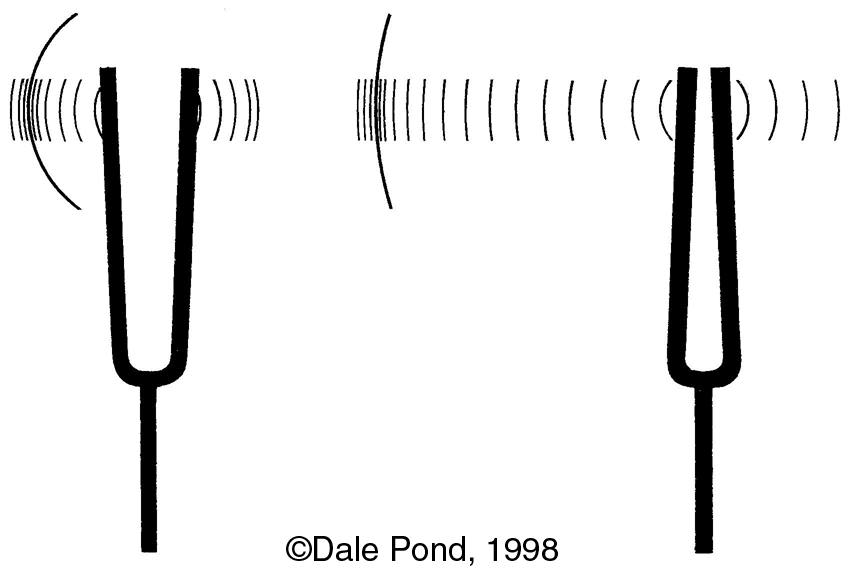 Vibration
Vibration is a back and forth motion.
Larger vibrations produce louder sounds, and smaller vibrations produce softer sounds.
Vocal cords in our bodies vibrate to produce sounds.
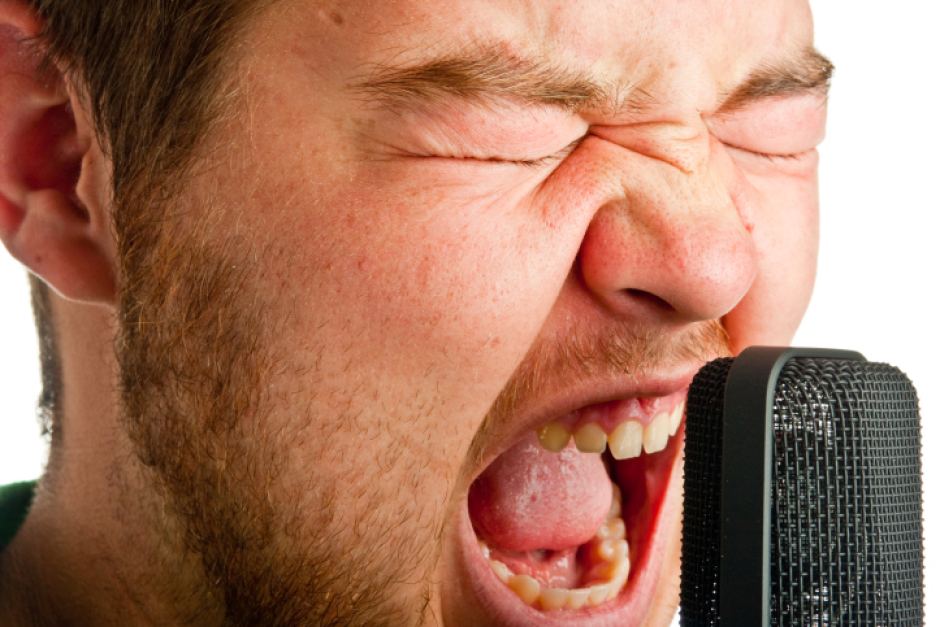 sound
Sound is a compression wave moving outward from its source through a material medium (solid, liquid, or gas)
Sound needs a form of matter or medium (solid, liquid, or gas) to travel through. Without matter, there would be no sound.
In a vacuum, sound cannot travel because there is no matter for it to move through.
Sound waves are compression (longitudinal) waves.
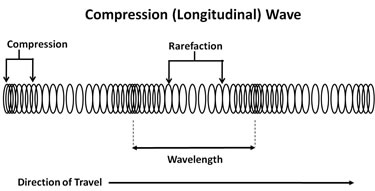 Compression waves
When compression (longitudinal) waves move through matter (solid, liquid, or gas), the molecules of the matter move backward and forward in the direction in which the wave is traveling.
As sound waves travel, molecules are pressed together in some parts (compression) and in some parts are spread out (rarefaction).
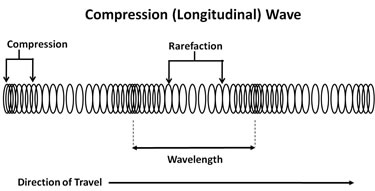 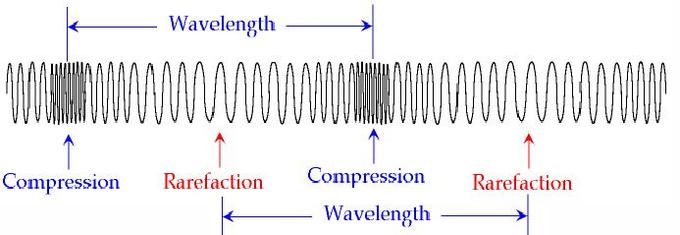 Sound waves
Sound travels in waves and can be described by the wavelength and frequency of the waves.
A wave is the regular disturbances caused by molecules bumping into each other (they moved through a solid, liquid, or gas.)
A wavelength is the distance between a point on one wave to the same point on the next wave (the distance between 2 compressions or between 2 rarefactions.)
The frequency is the number of wavelengths in a given unit of time (the number of sound waves in a given amount of time.)
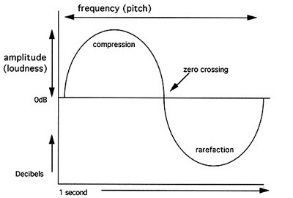 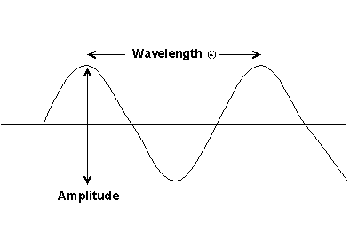 Draw a sound wave
pitch
Pitch is determined by the frequency of a vibrating object. 
Objects vibrating faster have a higher pitch than objects vibrating slower.
The higher the frequency, the higher the pitch.
The lower the frequency, the lower the pitch.
Long strings produce lower sounds.
Short strings produce higher sounds.
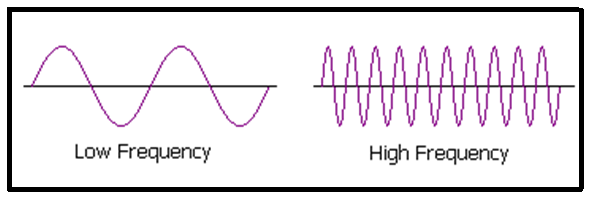 Volume
Volume is how loud or soft a sound is.
Volume is measured in decibels.
The higher the decibel, the louder the sound.
The lower the decibel, the softer the sound.
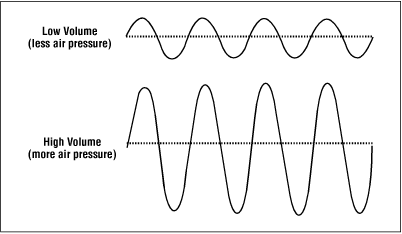 Amplitude
Amplitude is the amount of energy in a compression (longitudinal) wave and is related to the intensity and volume.
For example, when a loud sound is heard, it is because many molecules have been vibrated with much force.
A soft sound is made with fewer molecules being vibrated with less force. 
The greater the amplitude, the louder the sound.
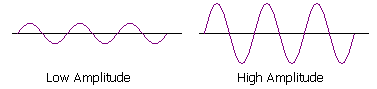 Sound Traveling
Sound travels more quickly through solids than through liquids and gases because molecules in a solid are closer together.
Sound travels the slowest through gases because the molecules of gases are the farthest apart.
Sound also travels faster in warmer temperatures.
Smooth, hard, flat surfaces bounce or reflect sound.
Soft, irregular surfaces absorb sound.
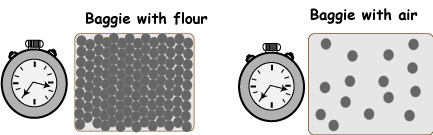 Sounds of Animals
Some animals make and hear ranges (frequencies) of sound vibrations (pitches) that humans cannot make nor hear.
Whales, dolphins, and bats use sonar.
The sound waves used in sonar are ultrasonic.
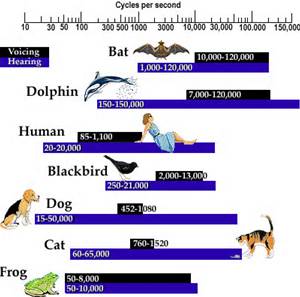 Musical Instruments
Musical instruments vibrate to produce sound.
There are many different types of musical instruments and each instrument causes the vibrations in different ways.
The most widely accepted way to classify musical instruments is to classify them by the way in which the sound is produced by the instrument.
Basic classifications of instruments:
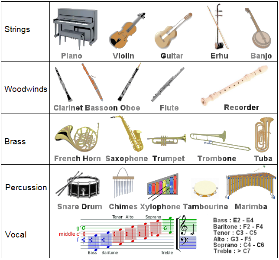 Percussion: drums, cymbals
String: violin, piano, guitar
Wind: flute, clarinet, trumpet, trombone
Electronic: electronic organ, electric guitar
Speed of sound
The speed of sound is 343 meters per second or 1,115 feet per second.
Light travels faster than sound.
You will see lightening first, then hear the thunder.
This plane is traveling near the speed of sound.
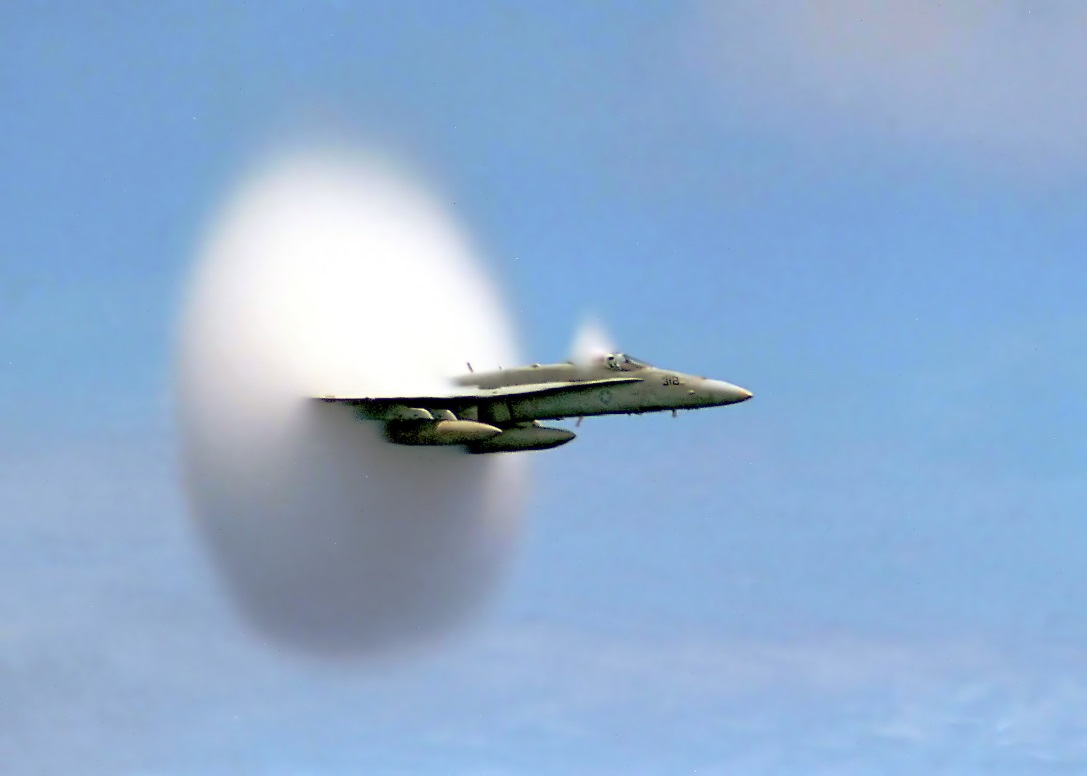